Napětí
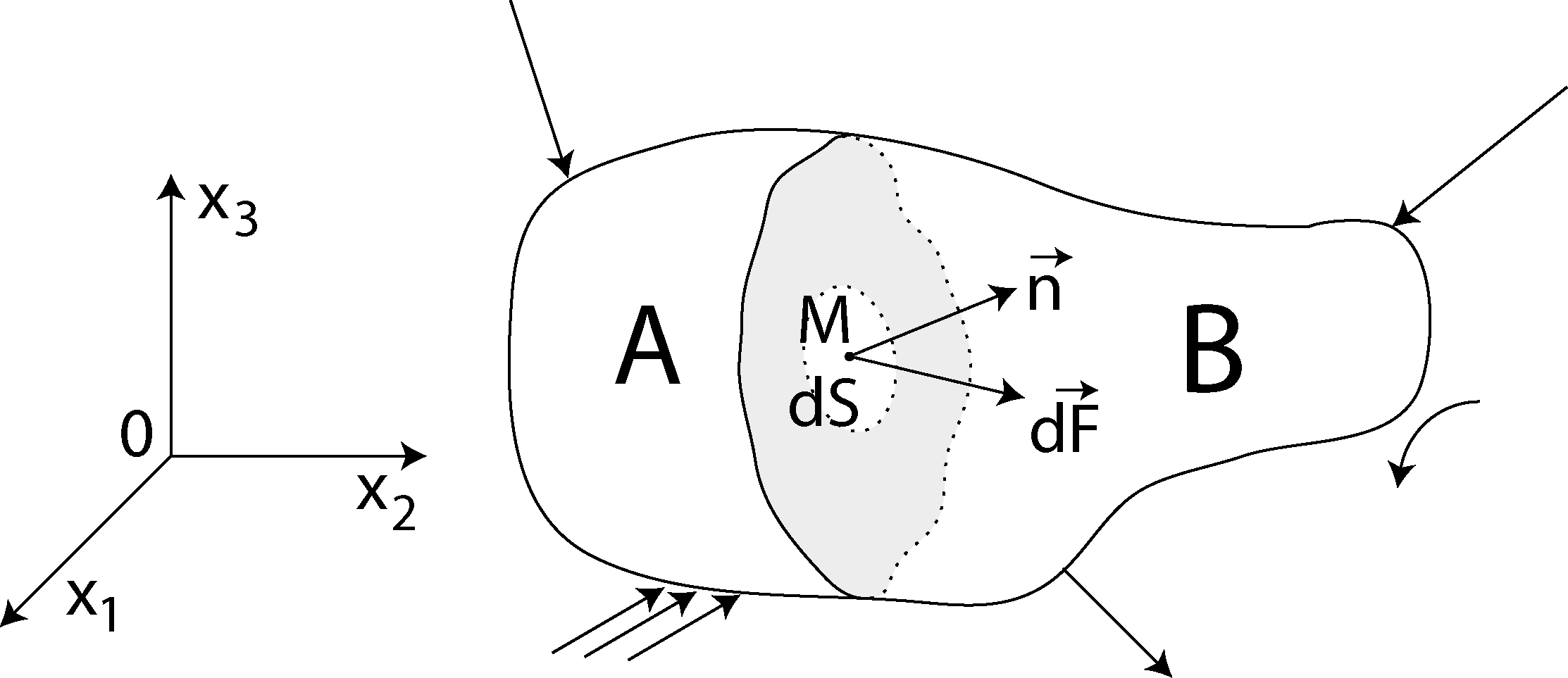 Homogenní izotropní kontinuum
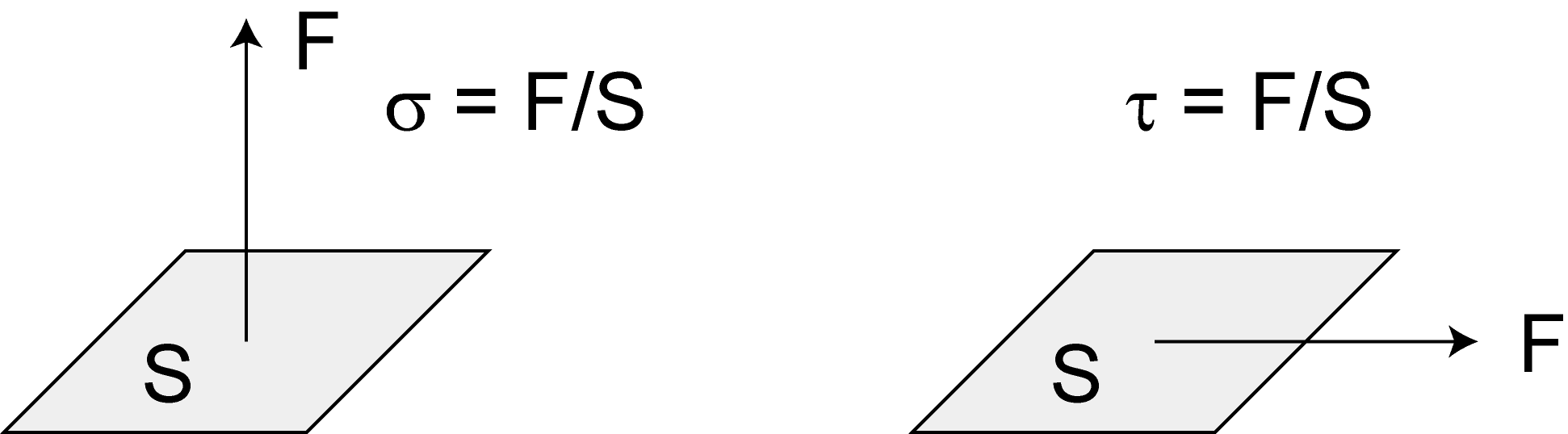 Normálová složka napětí  (s) je kolmá na zvolenou plošku. 
Tah = kladné hodnoty, tlak = záporné hodnoty.


Smykové složky (t) leží v rovině zvolené plošky,
znaménko je otázkou konvence
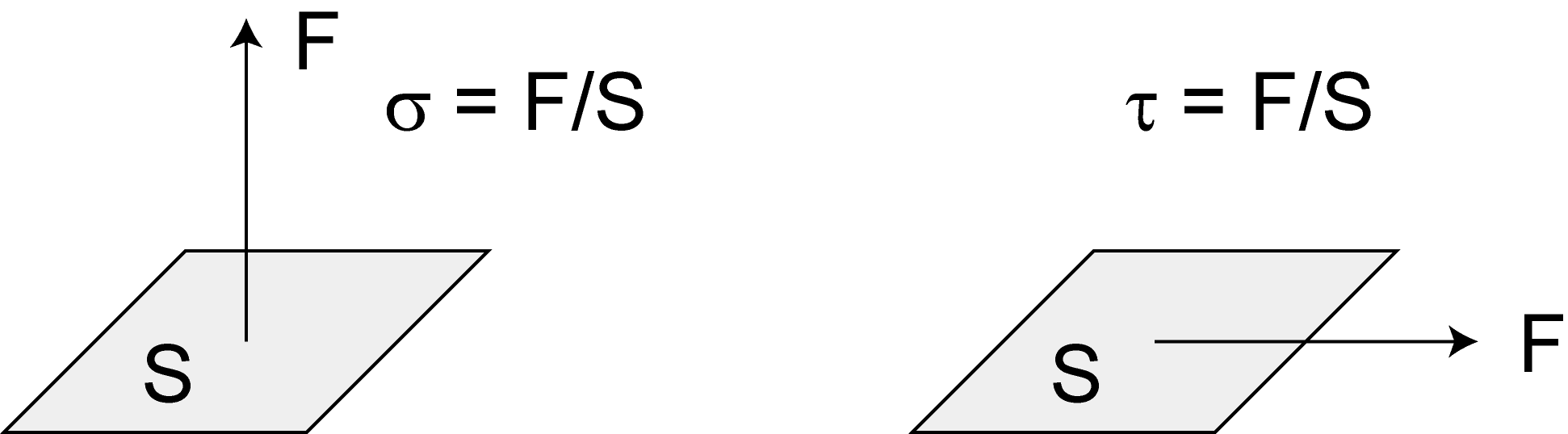 Napětí je tedy tenzor 2 řádu, pozor na literaturu: často se mluví o napětí jako 
skalární nebo vektorové veličině.
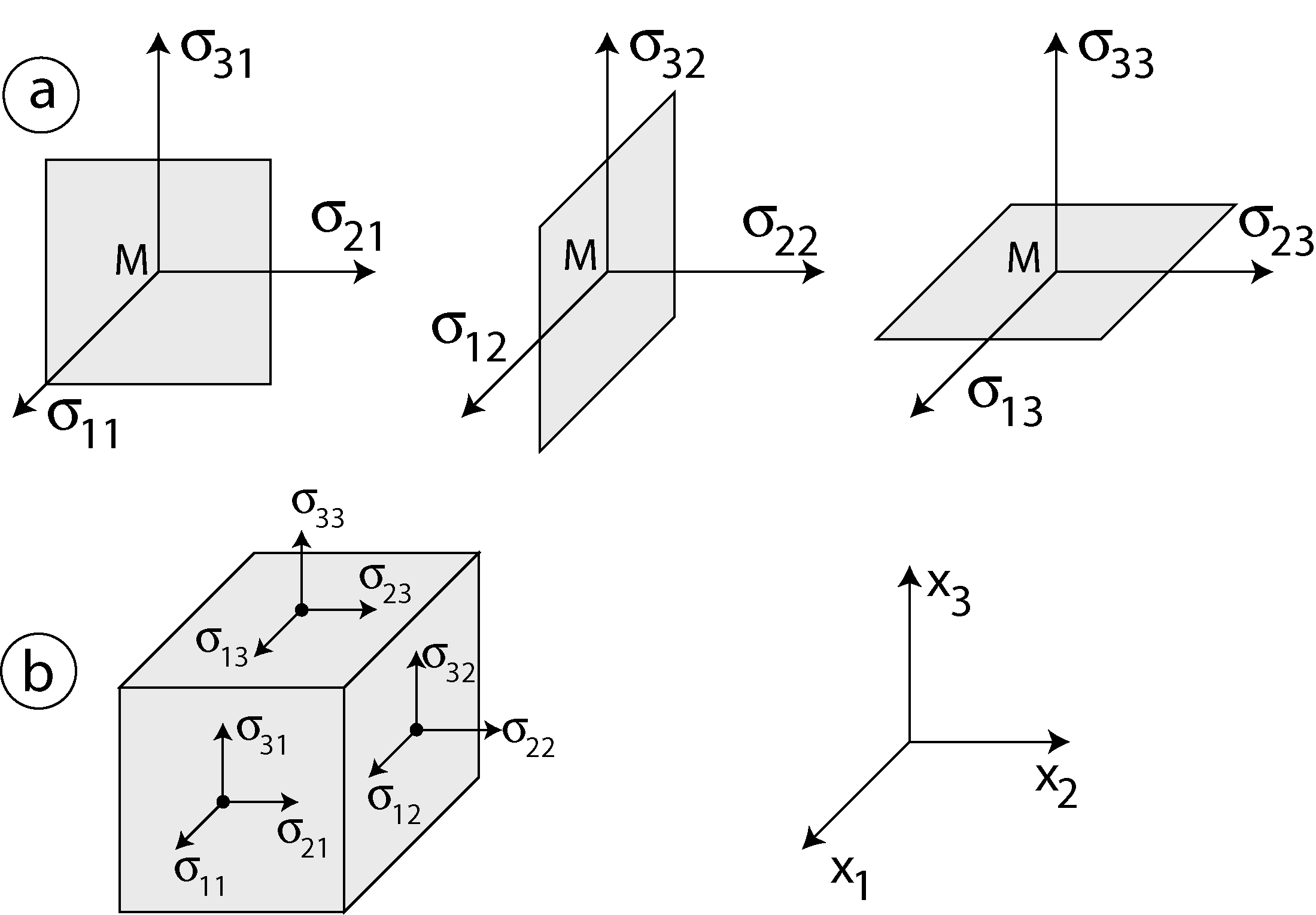 Vlastnosti tenzoru napětí
Symetrický, tj. 6 nezávislých komponent
Rovnice rovnováhy
3 invarianty při změně souřadného systému 
Vždy lze najít s.s., kdy je tenzor napětí diagonální – hlavní napětí
Na volném povrchu jsou všechny složky napětí kolmé k povrchu nulové
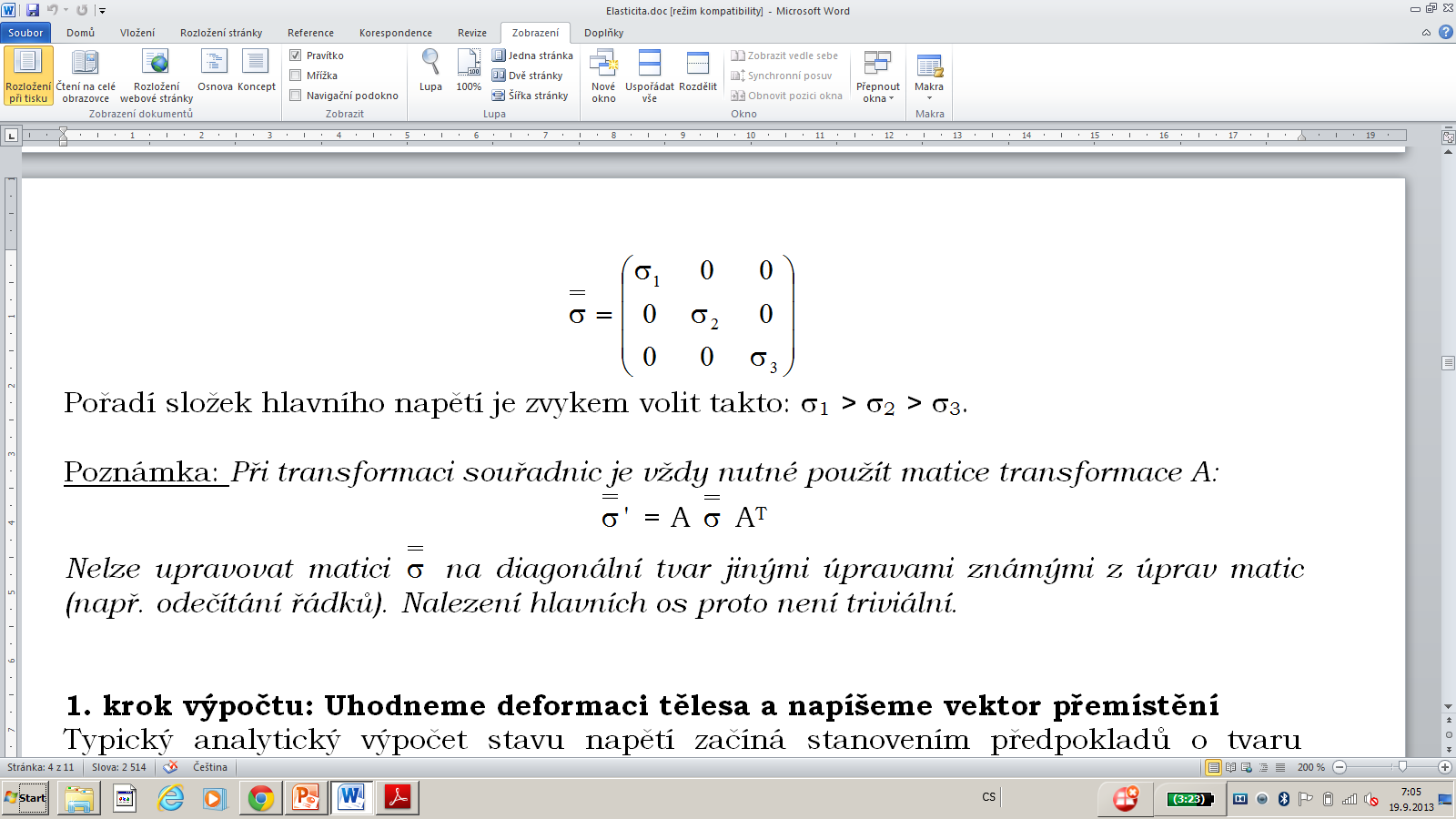 Příklad: Matice A pro přechod z válcových souřadnic do kartézských:
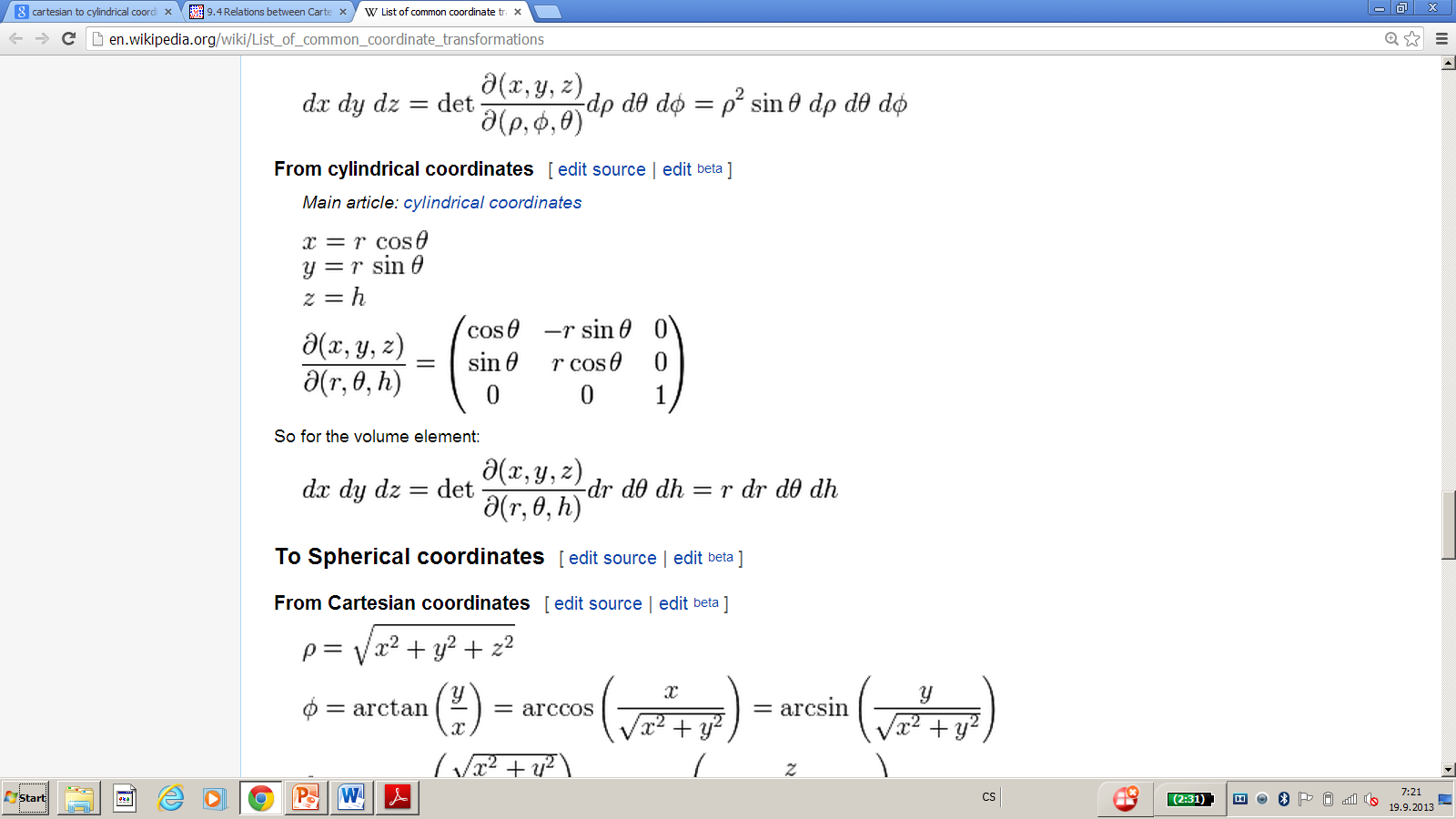 Mohrův diagram
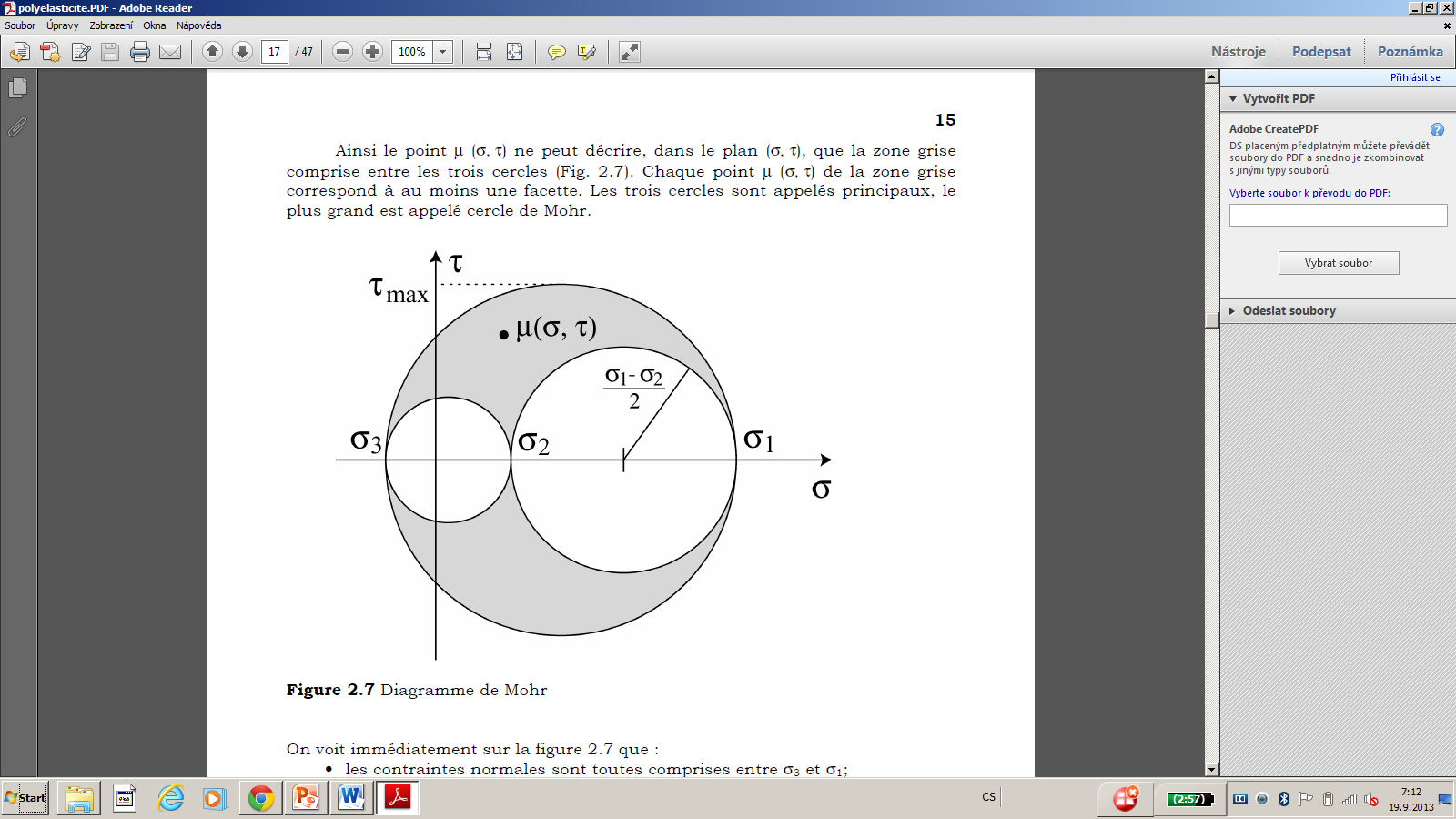 s1 – trhliny
s3 – vzpěr
tmax – plastická deformace
Deformace
Při působení sil na těleso dochází k 
přemístění – nebudeme dále uvažovat
rotaci p
deformaci e
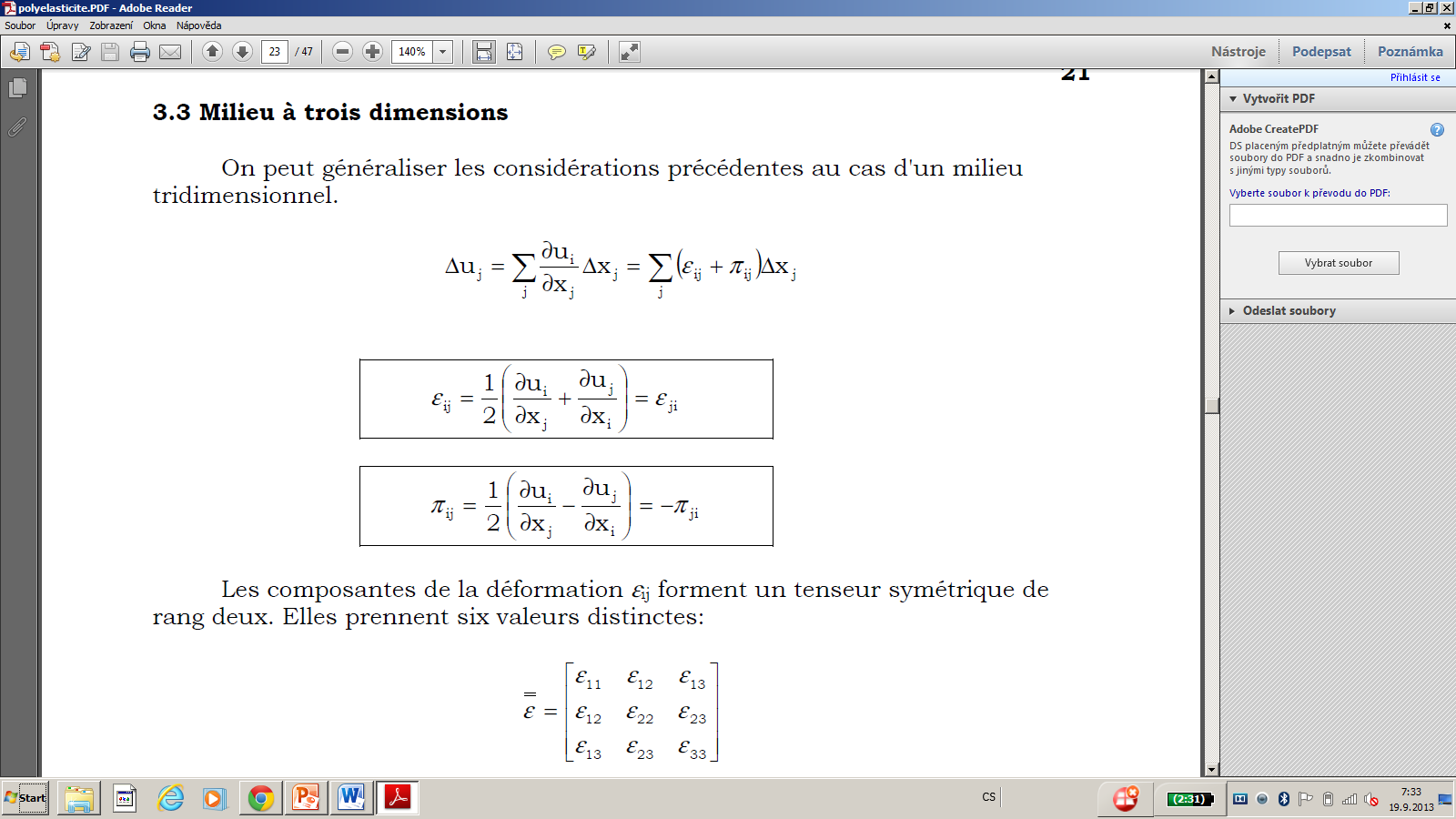 je vektor přemístění
Vlastnosti tenzoru deformace
Symetrický, tj. 6 nezávislých komponent
Normálové a smykové složky
Stejné 3 invarianty při změně souřadného systému jako u napětí
Součet diagonály = relativní změna objemu
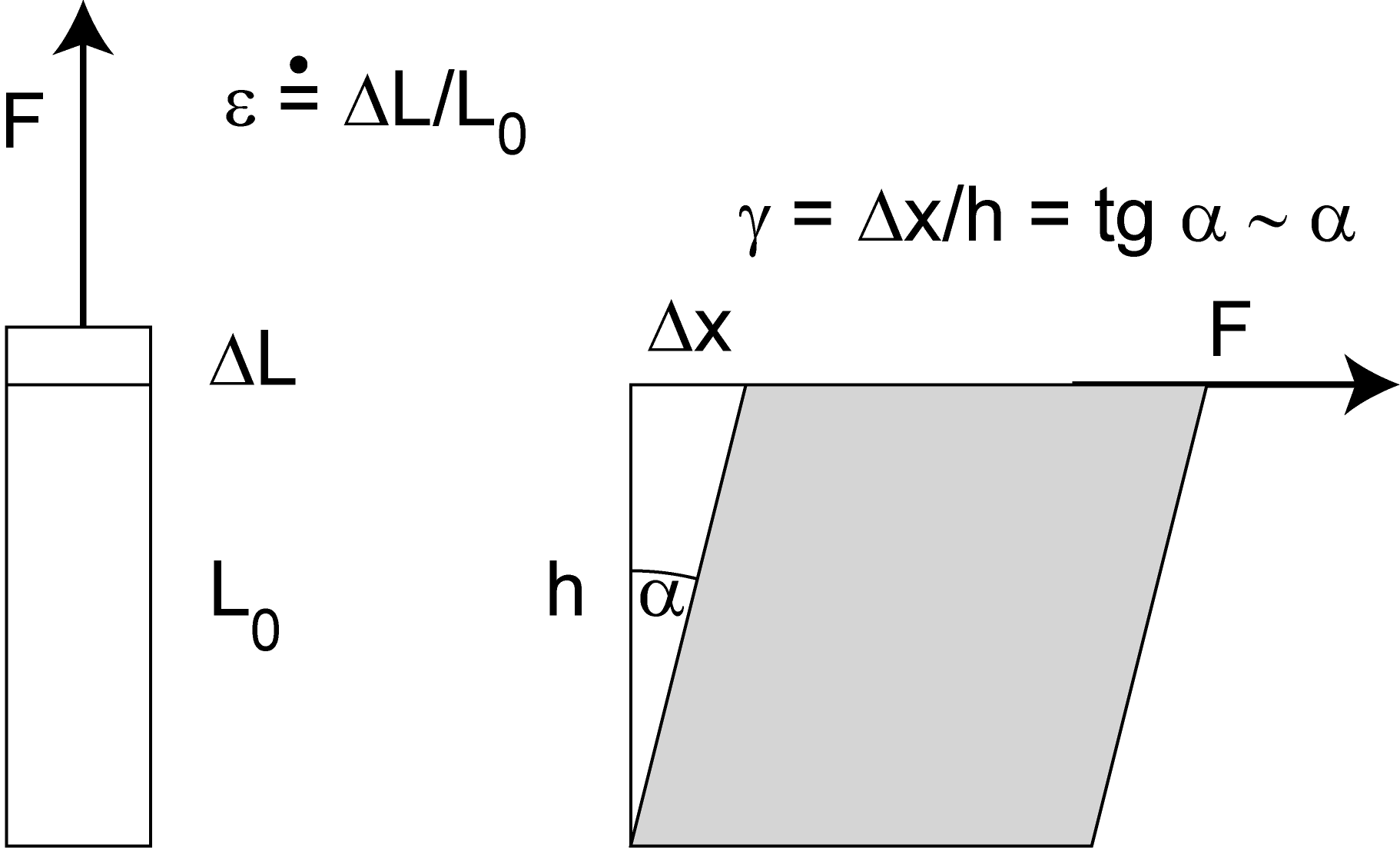 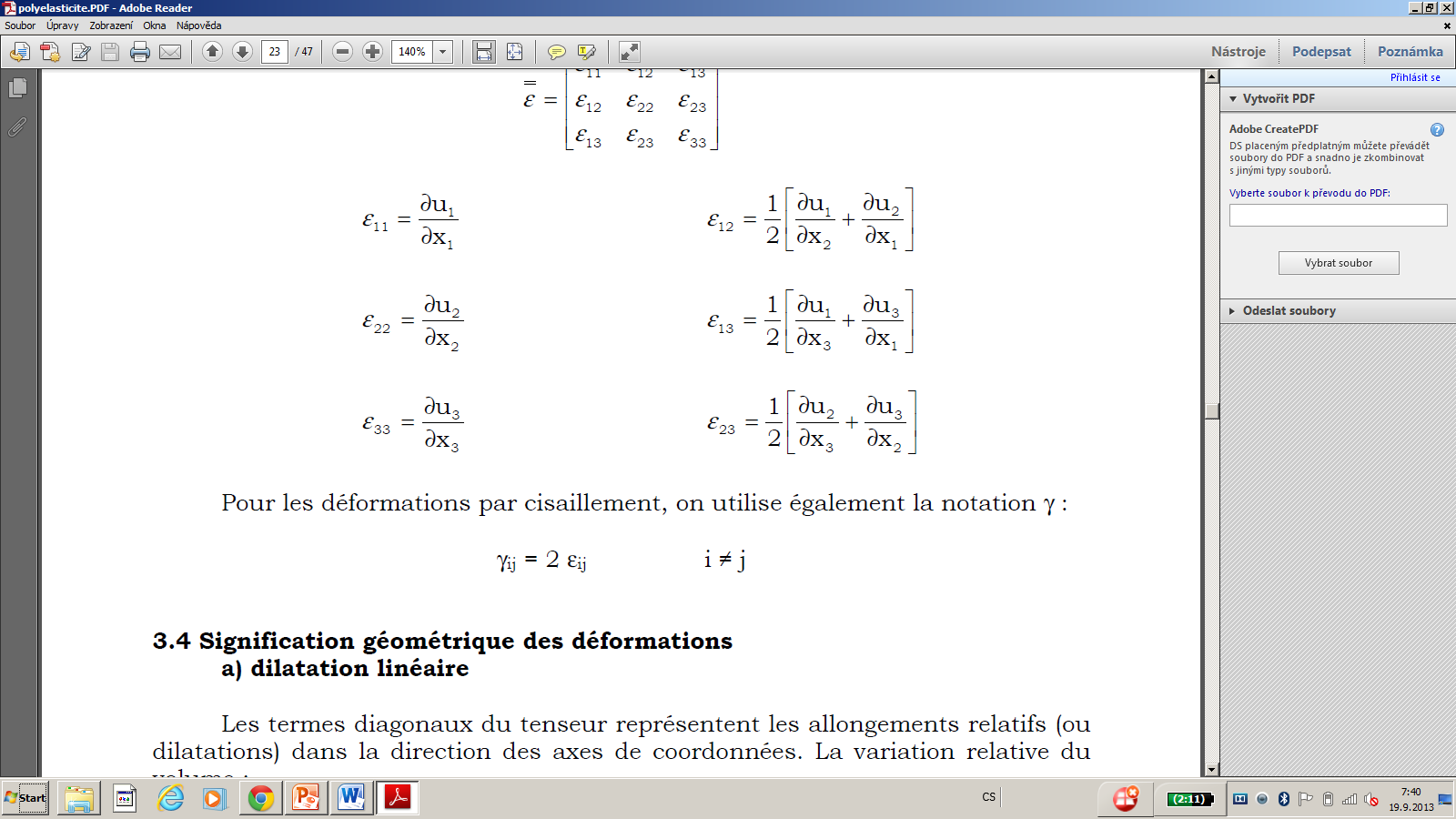 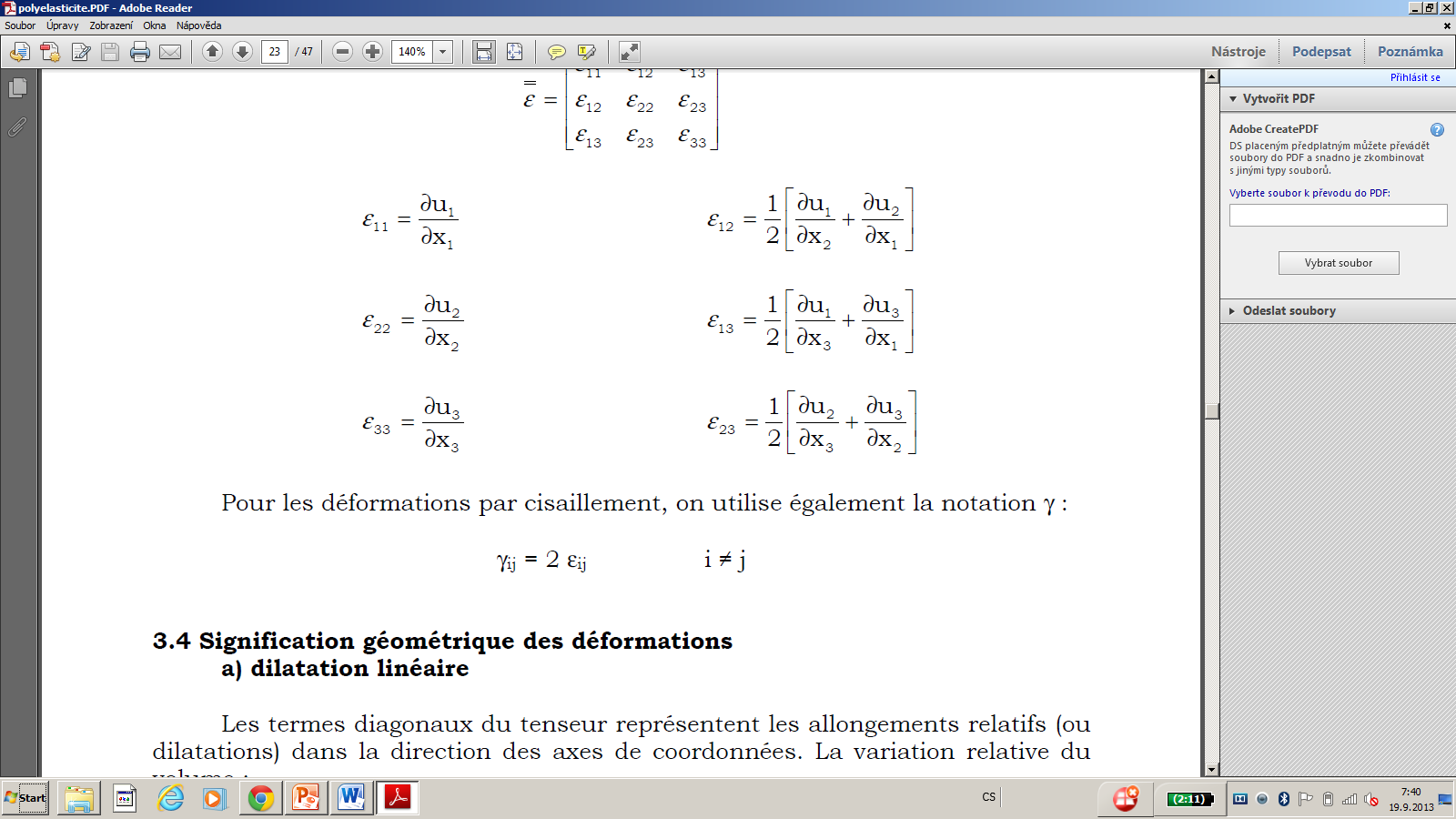 Hookův zákon
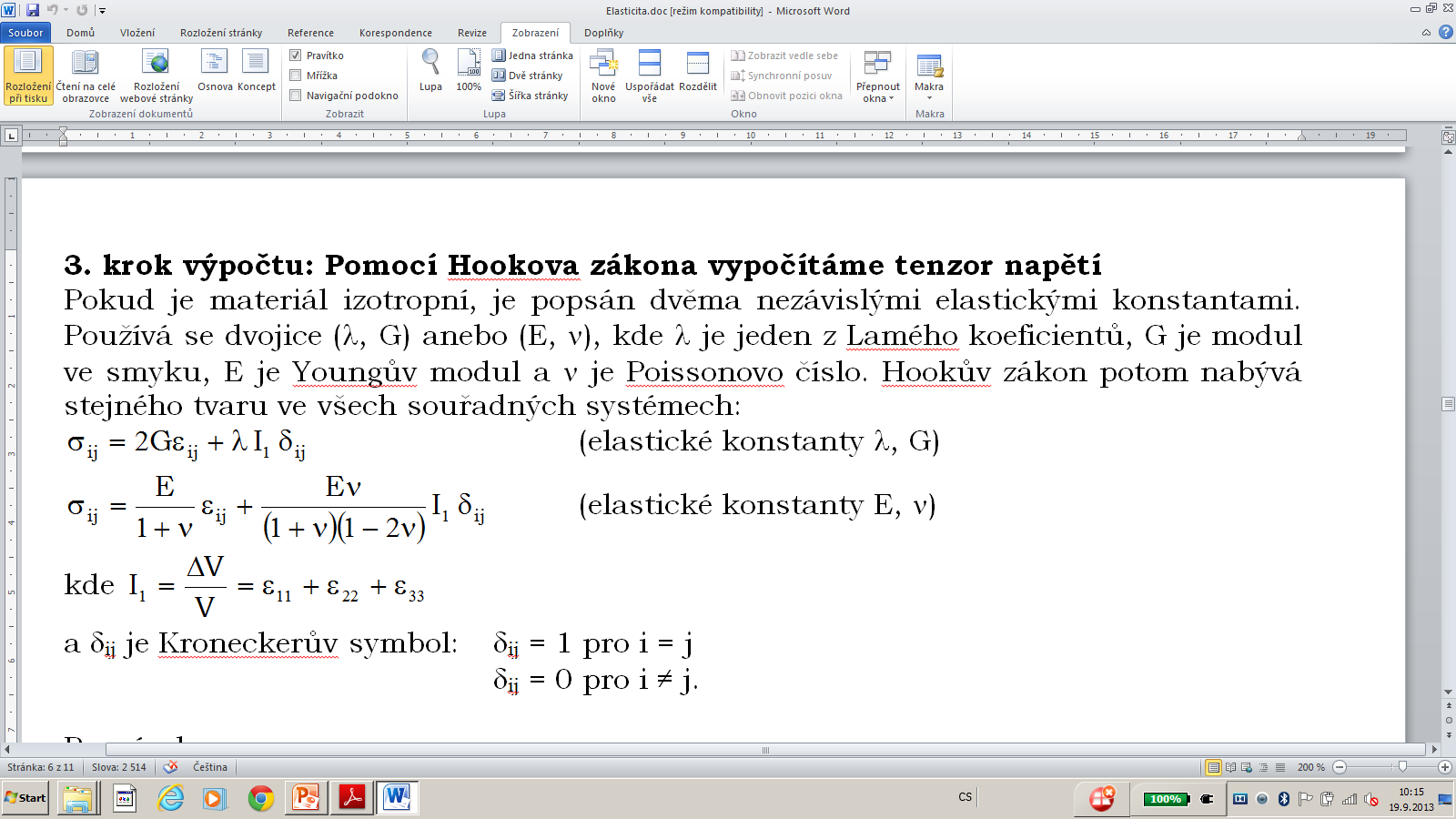 I1 – první invariant tenzoru deformace = součet diagonály
dij – Kroneckerovo delta
Elastické konstanty
z teorie (izotropní m.)
C1111 = 2G + l
C1122 = l
C2323 = G
z experimentu
s11 = E e11
e22 = e33 = - n e11
t = G g
S1111 = 1/E
S1122 = - n/E
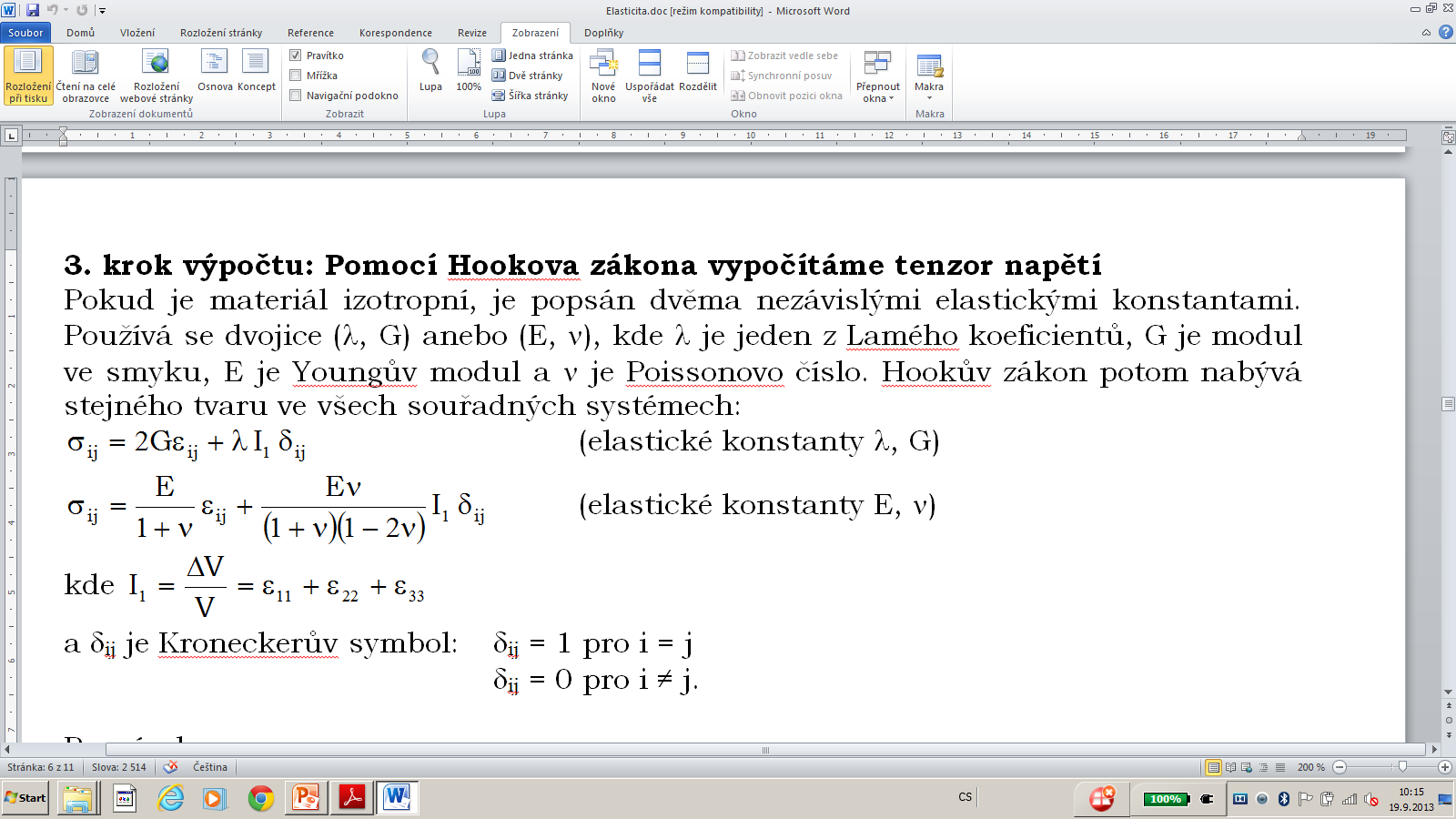 sij = 2G eij + l I1 dij
Obecná lineární elasticita
Hledané veličiny:
3 složky vektoru přesunutí u
6 složek tenzoru napětí
6 složek tenzoru deformace
Známé rovnice:
6 rovnic mezi u a e
3 rovnice rovnováhy
6 rovnic Hookova zákona
15 neznámých … 15 rovnic
programy na výpočet e, s, u využívající metody konečných prvků
Všechny rovnice jsou lineární = princip superpozice
Jednoduché analytické výpočty
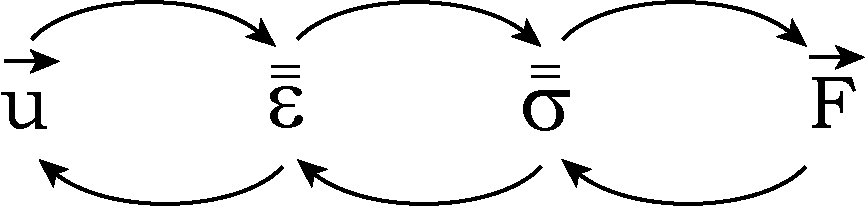 odhad tvaru tělesa po deformaci, tj. "uhodnutí" vektoru přemístění u
 z u vypočítáme e
 z e vypočítáme s
 pro vztah mezi F a s se používají různé postupy